Graphing and Analyzing Data
3 Main Types of Graphs
Bar graph
Used for comparison
Line graph
Shows change over time
Relationship between two variables
Circle graph
Percentages
Parts of a whole

You should be able to decide which type of graph to use for a certain set of data! (Examples on the next slide.)
Which Type of Graph?
Height of a cotton plant over time
Percentage of people voting for each political party
Average speed of racecar drivers
Favorite songs of high school students
Number of surviving fish at varying pH levels
Bacteria growth over 10 hours
Number of medals won by each country in the Olympics
Percentage of medals won by each country
Number of TN college graduates over the past 100 years
Compare mouse populations of North and South America
Poll showing opinions of American citizens on capital punishment
Relationship between heart rate and duration of workout
Average rainfall in the Sahara over a year
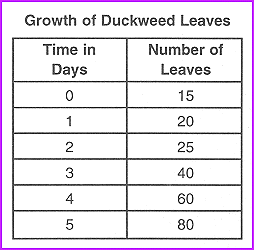 Practice! Use this data to create a line graph.
Water Clarity and Zebra Mussels
Interpreting Line Graphs
Independent vs dependent variable
Independent variable: ALWAYS on the x-axis
Dependent variable: ALWAYS on the y-axis
Positive or negative correlation
Explain the relationship between variables
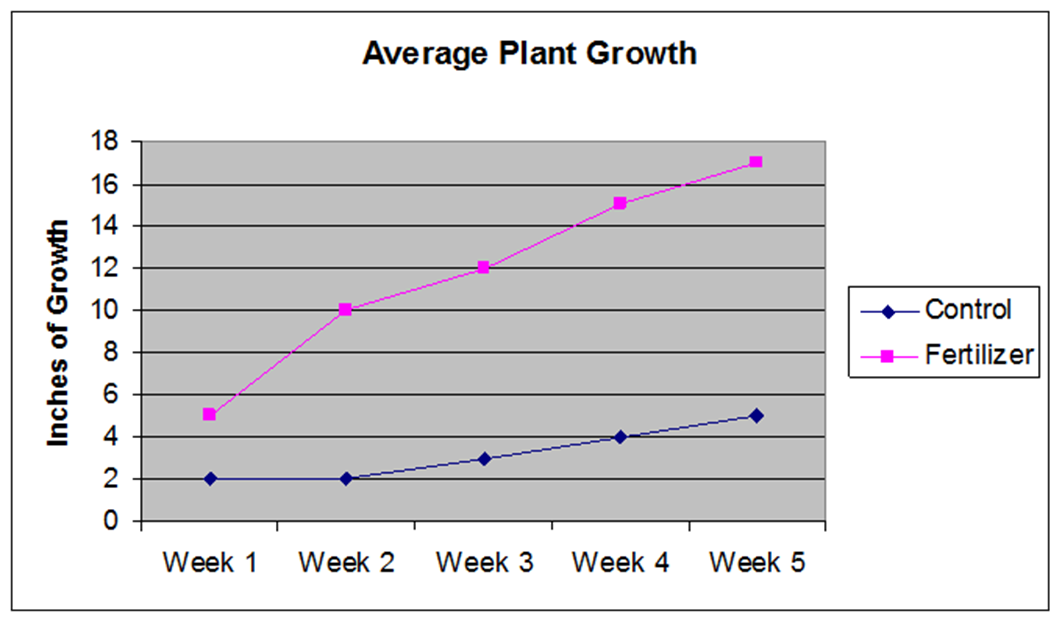 Dependent variable
Independent variable
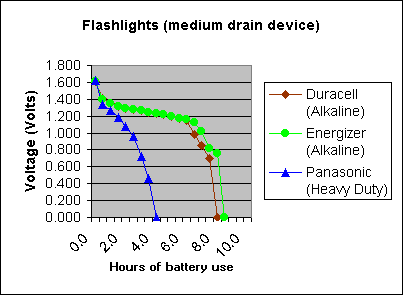 What trend do you see in this data?
Which brand battery would you buy based on this graph? Why?
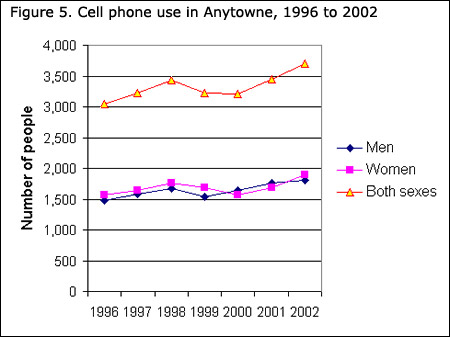 What are the independent and dependent variables?
Is this positive or negative correlation?
What is the relationship between the year and the number of people using cell phones?
What are the independent and dependent variables?
Is this positive or negative correlation?
What is the relationship between the year and the value of the car?
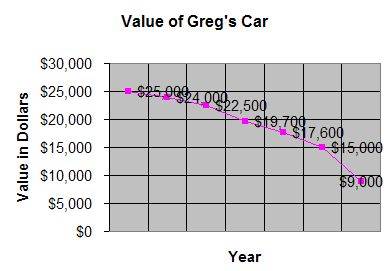 Sneakers Sold for November 2500 at the Shoe Source